Germany Recovers: The Stresemann Years
To know who Gustav Stresemann was
To understand how he helped solve Germany’s problems
To be able to evaluate his success
Remember; don’t copy down the L.O. just write down the title and the date
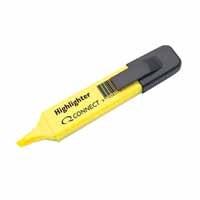 Starter

Read through the information on hyperinflation

Highlight the key information , either with a highlighter or using a colour pen
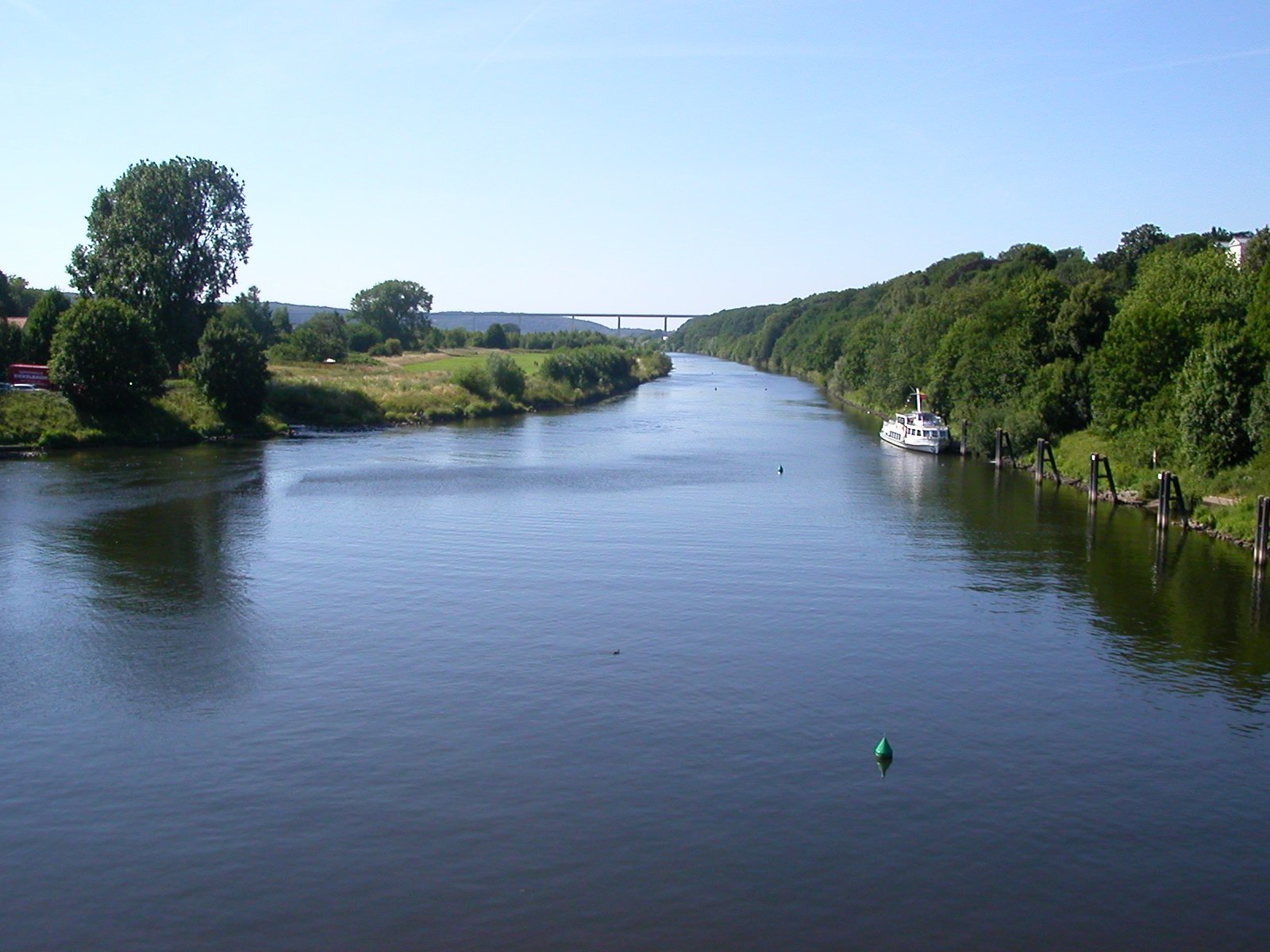 Problem 1: French troops in the Ruhr
French troops had invaded because Germany had not kept up their reparation payments.
A
B
C
Stresemann, you must meet up with the Americans and ask them to reduce the reparation payments.
Refuse to pay reparations any more; you can’t afford it can you?
No! Invade the Ruhr and fight the French forces. You may only have 100,000 soldiers left but it should be enough.
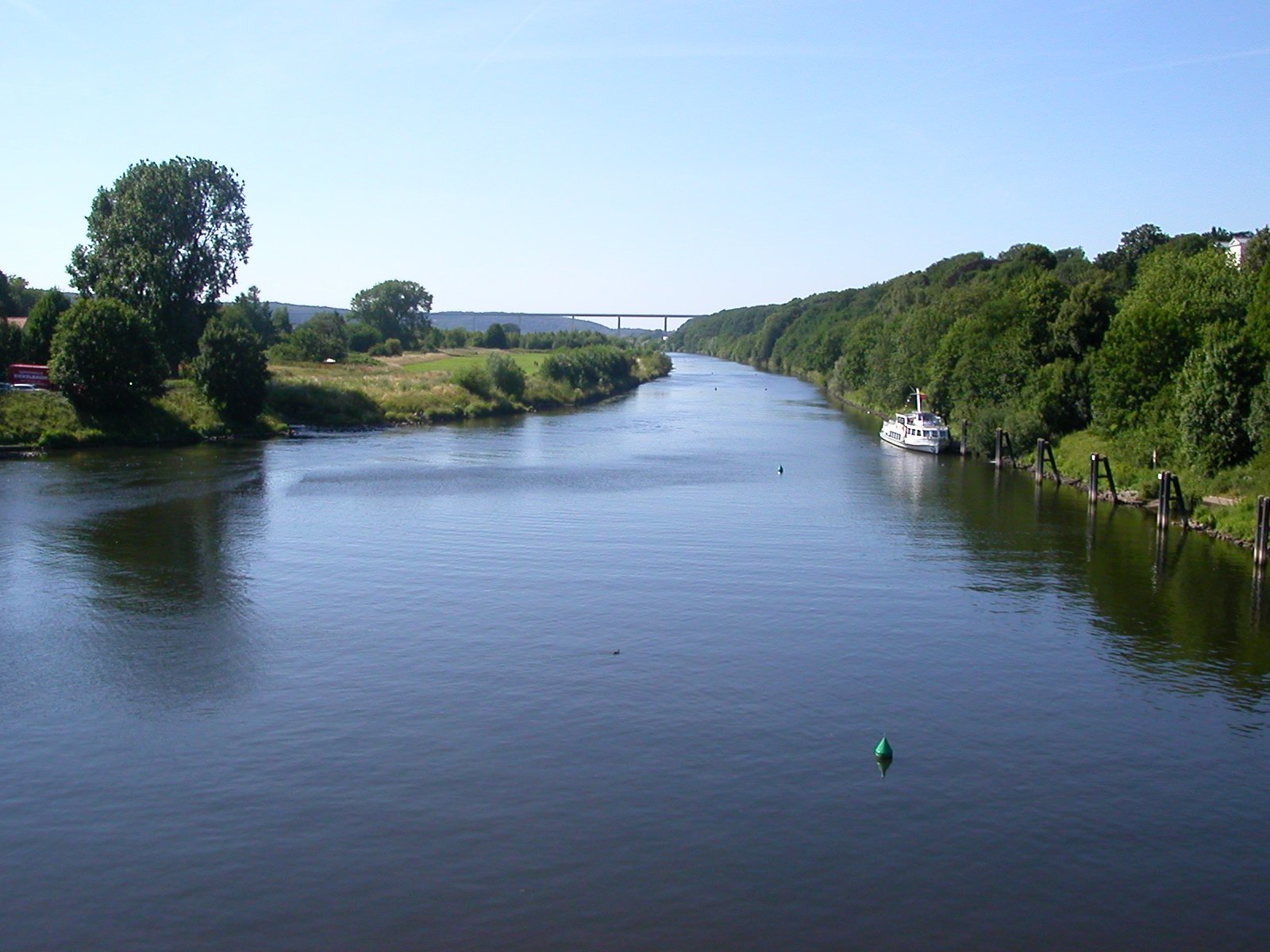 Problem 1: French troops in the Ruhr
And the scores are..
A
B
C
10 points
30 points
20 points
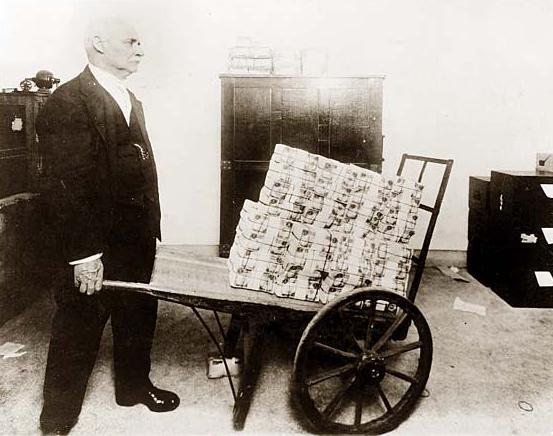 Problem 2: Hyperinflation
Money had become worthless
People’s lifelong savings had been lost
A loaf of bread cost …
Do you
C
A
B
Wait for the currency to recover by itself. That way all those people’s savings will become worth something again.
Print higher value notes. (e.g. 2 billion, 3 billion etc). That way people won’t have to use wheelbarrows to carry their money anymore.
Invent a new currency and use it to completely replace the old German mark
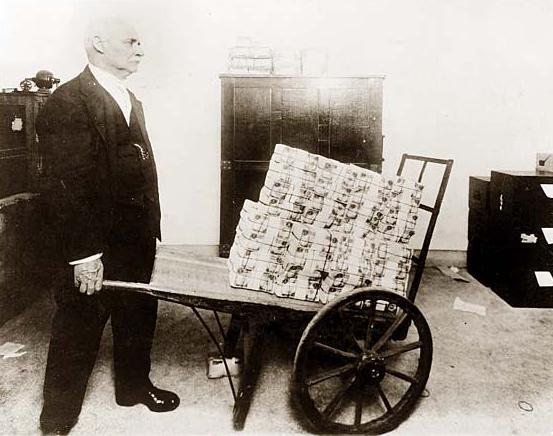 Problem 2: Hyperinflation
And the scores are….
A
B
C
30 points
10 points
20 points
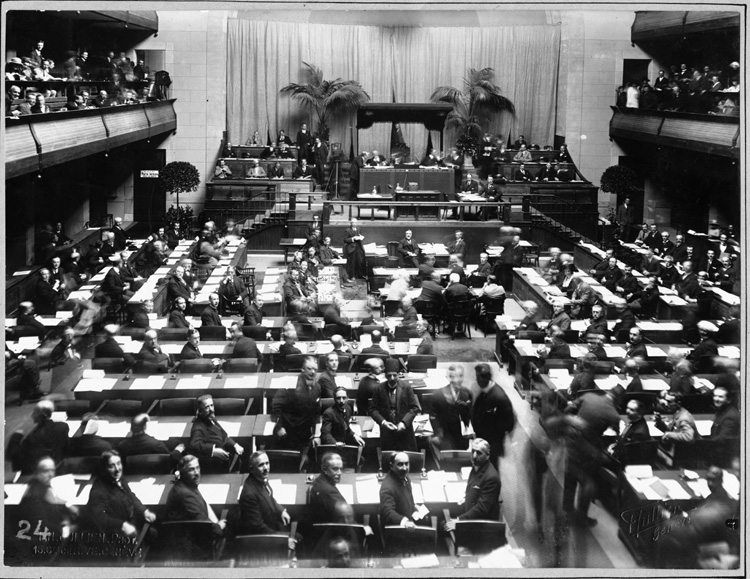 Problem 3: No one trusted the Germans
Other countries don’t want to make alliances with Germany. Germany have been left out of the League of Nations
A
B
C
I know we’ve been banned from the Anchluss (making alliances with Austria). But they are our natural ally. We need to make the Anchluss once more
We want to rebuild the German Empire. That way we can defend ourselves from our enemies.
We can get involved with lots of peace treaties with other countries. Let’s join the League of Nations too! Just sign on the dotted line….
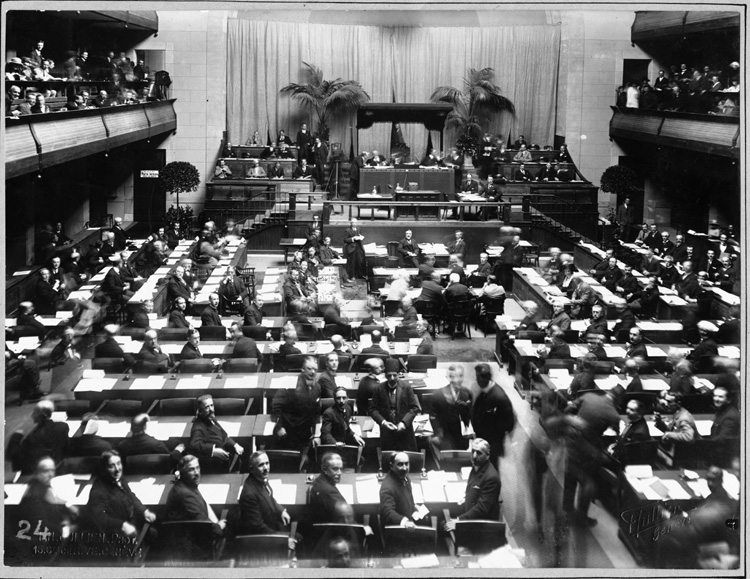 Problem 3: No one trusted the Germans
B
A
C
30 points
20 points
10 points
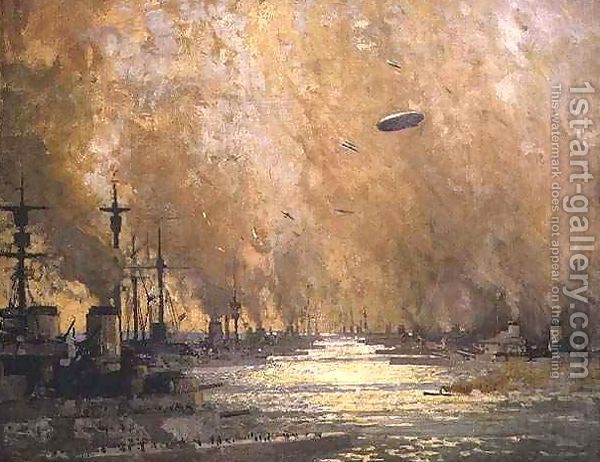 Problem 4:German industry is run down after the Great War
Factories are run down, there are only a few jobs, and poor schools, housing and hospitals.
A
B
C
Organise a MASSIVE loan from America to help pay for new schools, house and hospitals and to create new jobs.
Quietly build up the Germany army. This will help create new jobs.
Let the economy recover on its own- it may be slower, but it is much cheaper and it will recover eventually
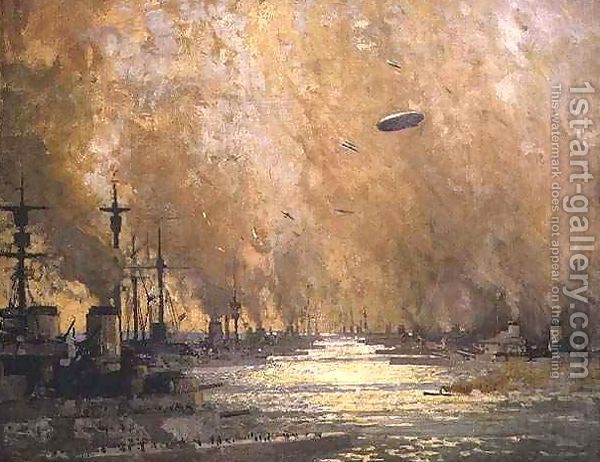 Problem 4:German industry is run down after the Great War
Factories are run down, there are only a few jobs, and poor schools, housing and hospitals.
A
B
C
30 points
10 points
20 points
Add up your scores….
40-60 points: Well done! You are Gustav Stresemann. You brought in a new “golden age” in Weimar Germany!

70-90 points: Not great solutions, if you really want to be part of a peaceful Europe. Perhaps you have a future with the Nationalist Party, the Nazis…

100-120 points: Your ideas were very similar to those of Adolf Hitler. They were also what some Germans wanted- although the Nazi party was not yet very popular. 
	Probably, your solutions would ultimately led to war…
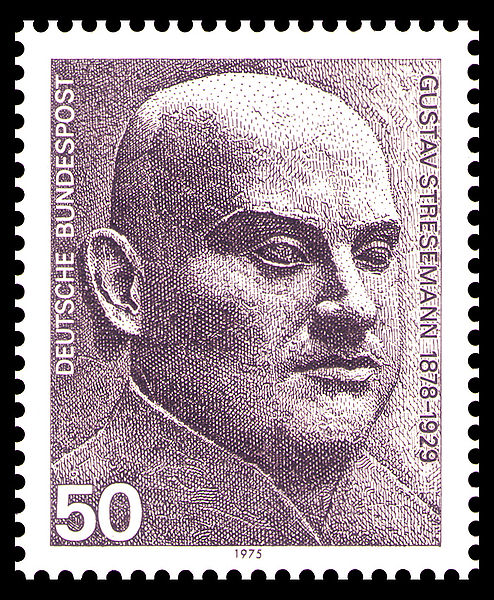 Did Stresemann deserve his Nobel Peace Prize?
In 1926 Stresemann was awarded the highly respected Nobel Peace Prize
He had helped Germany get back on its feet industrially, and helped solved the hyperinflation crisis- but through MASSIVE loans from America
He had started to make alliances with the rest of Europe- but not all Germans thought that was right
He had improved the lives of Germans; Berlin was now the place to be seen, and schools and houses had been improved- but this had increased the debt to America.
Lesson 4
Charlotte, Ryan, Lauren, Nikita, Jaskaran, Yoshil, Anthony
Folens Books
1. Page 14-15. Read and complete WORK box page 15
2. Page 16 and 17, WORK box page 17
Emma, Sabrina, Gurvinder, Tomislav, Kenneth, Brett,
Folens Books
Read page 16-17, answer questions 1-4
Page 26-7, answer question 2
Josh L, Josh B, Georgia, Andy, Mia, Aneesa, Nisha, Abbie, Jess
Germany Depth Study books
Page 22-23. Read pages, answer TASK box page 23
Read pages 24-5, answer TASK box page 25